REGULARIZACION DOMINIAL LEY 24.374
PROCEDIMIENTO ADMINISTRATIVO- REGISTRAL
REGULARIZACION 

CONSOLIDACION
PUBLICIDAD REGISTRAL LEY 24.374FORMULARIOS UTILIZADOS PARA LOS TRAMITES DE REGULARIZACION Y CONSOLIDACION
INFORME DE DOMINIO MATRICULADO  
Nuevo Sistema: APLICATIVO WEB



INFORME DE DOMINIO NO MATRICULADO
Diligenciamiento por intermedio de la SSTUV 



Además se podrá utilizar los siguientes formularios a los 
efectos de colaborar en la tramitación de los expedientes, diligenciamiento por intermedio de la SSTUV: 

ASIENTO REGISTRAL
INDICE DE TITULARES
PRORROGA INSCRIPCION PROVISIONAL
SOPORTE MICROFILMICO
INFORME DE DOMINIO NO MATRICULADO
Diligenciamiento por intermedio de la SSTUV 

OBLIGATORIO !!! 
Agregar CEDULA y PLANCHETA 
para que el Registro proceda a su conversión de oficio DTR 2/96
INFORMES VIA WEB Comunicado por Circular n°49 de junio 2016 colescbaComunicado por Circular n° 59 de julio de 2016 colescba
Solamente se puede utilizar los informes vía Web para los
INFORMES DE DOMINIO MATRICULADOS
El tramite de solicitud, así como el seguimiento del mismo, puede realizarse a través del sistema de gestión de regularización dominial (aplicativo de uso exclusivo de los Notarios regularizadores en la pagina del Colegio de Escribanos de la Provincia de Buenos Aires)

El sistema prevé que el informe resultante pueda ser 
retirado en la sede central del RPBA o en las delegaciones del RPBA 
o en la SSTUV, conforme la opción que realice el escribano al solicitarlo
Planillas de ingreso de documentación a la SSTUV
INFORMES DE DOMINIO

Las PLANILLAS se podrán solicitar por mail a la Subsecretaria Social de Tierras, Urbanismo y Vivienda o descargar de la pagina del Colegio de Escribanos de la Provincia de Buenos Aires:

sstuv-gnotarial@minfra.gba.gov.ar

http://www.colescba.org.ar/portal/ (acceso escribanos)
INSCRIPCIONES REGISTRALES DE ACTA-LEY 24.374 Y 25.797
PAUTAS A SEGUIR PARA SU INSCRIPCION EN EL RPBA
Importantísimo !!!!PLAZO DE INSCRIPCION
45 días corridos desde su otorgamiento.-
Con la regularizacion, debe acompañar:
carátula rogatoria
testimonio 
copia simple del mismo 
minutas de inscripción electrónica (una original).

En determinados casos, además se deberá acompañar:
certificado nro. 1 de catastro, al momento de inscribir la escritura del inc. “H” del Art. 6 de la Ley 24.374. 
en el supuesto de tratarse de la regularización de un inmueble no matriculado, deberá acompañar la matricula “A” (Ley 9590), esto sucede excepcionalmente. 

Con la Consolidación de dominio, deberá acompañar, además de lo establecido en primer lugar: 
nota de cancelación de dominio (por triplicado) 
matricula “A” (Ley 9590).
Planillas de ingreso de documentación a la SSTUV
TITULOS

Las PLANILLAS se podrán solicitar por mail a la Subsecretaria Social de Tierras, Urbanismo y Vivienda o descargar de la pagina del Colegio de Escribanos de la Provincia de Buenos Aires:

sstuv-gnotarial@minfra.gba.gov.ar

http://www.colescba.org.ar/portal/ (acceso escribanos)
PUNTOS RELEVANTES PARA LA ROGACION
MINUTA DE INSCRIPCION DE ACTA-LEY 24.374 Y 25.797
PUNTOS COMUNES A LAS ACTAS-LEY 24.374INC. “E”, INC. “H” y LEY 25.797
RUBRO OBSERVACIONES DE MINUTA

Volcar código de acto 
Nº de expediente por el cual se tramito el beneficio de la ley
Datos y representación del Subsecretario Social de Tierras, Urbanismo y Vivienda 
Cuando hay acta desdoblada, volcar datos del Acta de Constatación de los requisitos formales de la Ley
ACTA-LEY 24.374  INC. “E” REGULARIZACION DOMINIAL
Volcar las proporciones y al titular de dominio en el rubro observaciones de la minuta rogatoria
Colocar en el rubro observaciones de la minuta de inscripción el art. e inc. de la Ley 24374.-
Colocar la palabra “Beneficiario” en vez de “adquirente”
Plano de posesión y/o parcialidad: Se deberá volcar en primer término la designación s/ titulo antecedente y luego en rubro observaciones de la minuta volcar la designación s/ plano
En caso de existir la Ley 14.005 (venta por mensualidades), volcar la misma en el rubro observaciones de la minuta
MODELO DE MATRICULA “A” (LEY 9590)

Asiento del acta-ley 24.374 art. 6 inc. E
MODELO DE MATRICULA “A” (LEY 9590)

Asiento del acta-ley 24.374 art. 6 inc. E cuando existe plano de la ley o plano de posesión
ACTAS LEY 24.374 INC. “H”
Solicitar certificado de dominio e inhibiciones
Acompañar certificado nro. 1 de catastro, el cual se ingresara a página web. de Arba para su diligenciamiento electrónico 
Consignar en el Testimonio que se otorga la Escritura según lo establecido en el art. 6, inc. “h” de la Ley 24374
No es necesaria la comparecencia del  Subsecretario Social de Tierras, Urbanismo y Vivienda al momento del otorgamiento de la escritura de compraventa de la ley 24.374
ACTAS LEY 25.797
MATRICULA “A” Confeccionar de acuerdo al Art. 10 y 12 DTR 2/11, consignando la leyenda “inscripción originaria”.-


MINUTAS 
En rubro observaciones, volcar proporciones del beneficiario.-
Terceros interesados confeccionar con la persona que consolida el dominio y no con el tercero interesado (salvo que haya orden de inscripción de la DH) dejando constancia en el rubro observaciones de la intervención del tercero interesado y de la resolución administrativa al efecto (Art. 9 al 11 DTR 2/11).-
Colocar la palabra “Beneficiario” en vez de “adquirente”.-


 NOTA DE CANCELACION 
Acompañar por triplicado. (Art. 5 DTR 2/11) 
Extinción o cancelación parcial de dominio: Partes Indivisas
Consignar la matricula que se cancela, es decir la inscripción de dominio que consta en el sello de inscripción en el Acta-Ley
En caso de existir la Ley 14005, se deberá solicitar su cancelación en esta nota.-
CONSOLIDACION y MEDIDAS CAUTELARES Y/O GRAVAMENES
Dejarse constancia de las medidas cautelares, gravámenes, restricciones y afectaciones que surgieren del informe de dominio.- 
Individualizándolos con número de presentación y fecha e indicación de su especie en el testimonio.-
Si existiera anotada una medida cautelar contra el titular del dominio, la toma de razón de la Escritura de Consolidación producirá su desplazamiento, debiendo el RPBA notificar al juzgado oficiante la variante registral.-
Si la medida cautelar, afectara al beneficiario del Acta de Regularización Dominial, deberá ser reconocida por éste, consignándose asimismo dicha circunstancia en la rogatoria de estilo.-
MODELO DE MATRICULA “A” (LEY 9590)

Asiento del acta consolidación
(Art. 10 DTR 2/11)
MODELO DE MATRICULA “A” (LEY 9590)

Asiento del acta consolidación conjuntamente con una inscripción de declaratoria de herederos 
(Art. 11 DTR 2/11)
MODELO DE MATRICULA “A” (LEY 9590)

Asiento del acta consolidación con plano de la ley 24.374 o plano de posesión
(art. 17 DTR 2/11)
MODELO DE NOTA DE CANCELACION
DE DOMINIO
(Art. 5 DTR 2/11)
OBSERVACIONES MAS COMUNES POR PARTE DEL RPBA
REGULARIZACION
Omisión de proporciones del derechos que se afecta.-
Omisión del art. 6 inc. E de la Ley 24.374.-
Omisión del titular registral en rubro observaciones de minuta.-
Omisión de medidas cautelares vigentes.-

CONSOLIDACION
No acompañan matricula y/o nota de cancelación por triplicado.-
Omisión de proporciones en A1 de mat. 9590.-
Mal confeccionada la mat. 9590.-
Omisión de los datos del tercero interesado en rubro observaciones de minutas.-
No consignan medidas cautelares vigentes en testimonio ni en nota de cancelación cuando son del titular registral. O se omitió su rogación y codificación del reconocimiento si son contra el beneficiario de la ley 24.374.-
Omisión de codificar la rectificatoria y/o aclaratoria.-
CUSTODIA Y ENTREGA DE TITULOS
Una vez inscripto los títulos, la SSTUV procederá a su custodia hasta que se designe fecha de entrega por acto publico
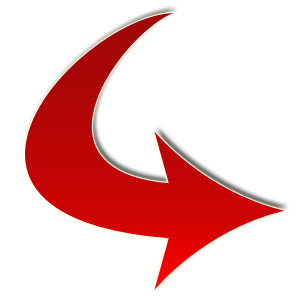 Excepcionalmente, se procederá su entrega fuera de acto publico, previo cumplimiento de los requisitos establecidos y posterior, autorización de la Autoridad de Aplicación.-
Al Notario se le entregara copia simple de la escritura inscripta, la que podrá retirar por el casillero que posee a su nombre en el 2do. piso de la SSTUV
DEPOSITO DE EXPEDIENTES
Inscripto el titulo, el Notario podrá proceder al archivo del expediente. 

Los expedientes se archivaran en el deposito que indique la SSTUV, previa comunicación telefónica y/o por mail al Departamento Administrativo-Registral de la Dirección de Titularización de Inmuebles (teléfono 0221 4272266 int. 132; sstuv-gnotarial@minfra.gba.gov.ar) y confección de la planilla correspondiente.
Consultas registrales
Mail: registralsstuv@gmail.com
Teléfono: 0221-4272266 int. 117
Horario de atención: Lunes a Viernes 8 a 16 hs.-
SUBSECRETARIA SOCIAL DE TIERRAS, URBANISMO Y VIVIENDA
DIRECCION PROVINCIAL DE TIERRAS

DIRECCION DE TITULARIZACION DE INMUEBLES
Dra. María Gabriela Gioiosa A/C int. 132
Dr. Gastón Martinez A/C int. 158
Dr. Javier Fedyna A/C int. 120
Dra. María Celeste Martinez int. 117 

Diagonal 73 n°1568 e/ 56 y 10 Tel. 0221-4272266 sstuv-gnotarial@minfra.gba.gov.ar